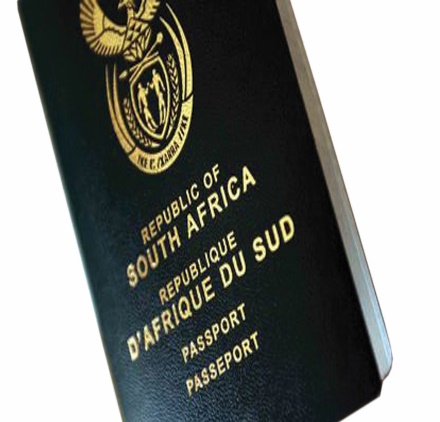 State of the Western Cape Province 
As at end June 2019 




Presented by  Provincial Manager: Yusuf Simons
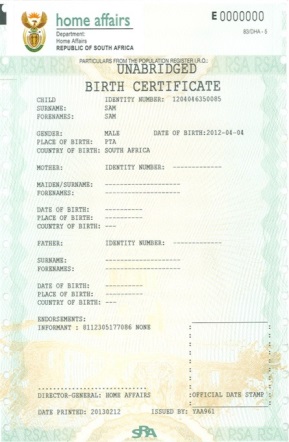 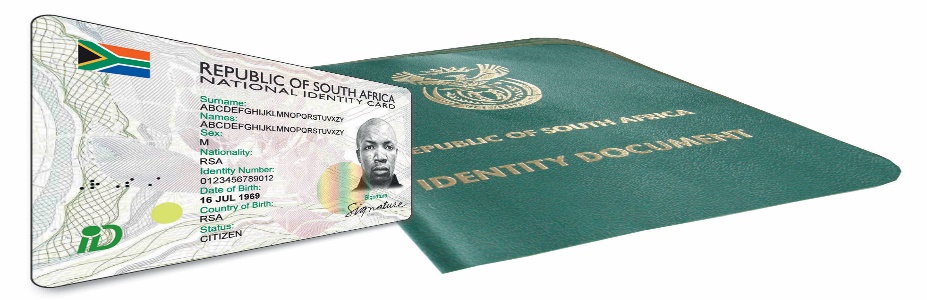 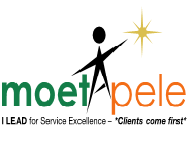 Content
Provincial Overview
Geographical layout of the Province
Governance Structure (alignment span of control for DMO structures to enhance service delivery)
High level overview of Western Cape Province: access to clients 
Footprint expansion during the past 5 years
Current burning issues: Facilities
Alphabetical list of all facilities
Health facilities
Provincial Highlights 2019 

War on Queues 
1) Queue Management Strategies implemented
2) Radio bulletins & client engagement
2) Moetapele Rating Cards

Provincial Resources: 
Staff compliment
Progress in achievement of equity targets
Training interventions
Vetting  
Employee Wellness programmes
Moetapele – reward & recognition
Employee Engagement 
Counter Corruption
Provincial Fleet
Budget and cost reduction measures
2
Content
Stakeholder engagement and integrated governance: 
Immigration Services  
Civic Services: Outreach programmes

Provincial Performance in relation to APP targets 2019/2020 and strategies developed to achieve
Birth Registration 
Late Registration of Births 
ID Smart Cards issued
Immigration targets
Payment of invoices within 30 days
3
Geographical outlay of Western Cape Province
1x Metro: City of Cape Town, 5 x District Municipalities (West Coast, Cape Winelands, Central  Karoo, Overberg, Garden Route)  Reporting to Head Office: PoE : 3 x Sea Ports: Cape Town, Saldanha, Mosselbay, 1 x International Airport – Cape Town (National key point), Refugee Reception Centre
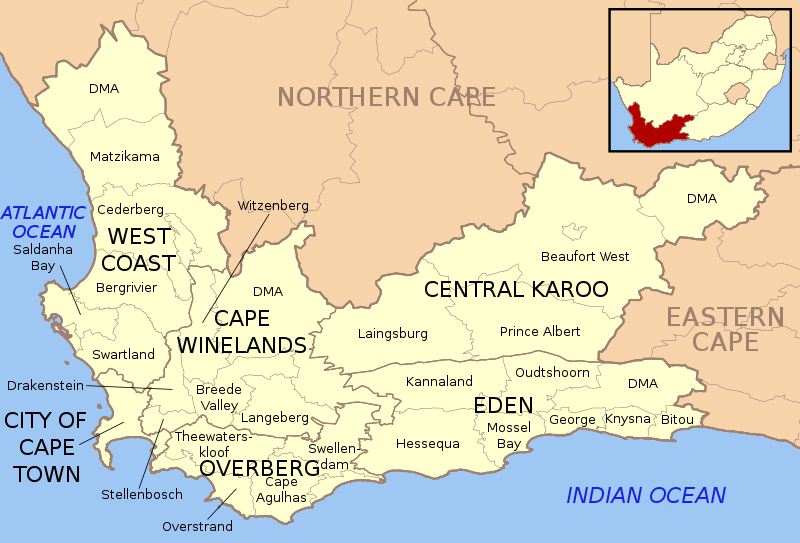 4
Western Cape Management Team as at end June 2019:
Provincial Manager: WC Mr. Y Simons
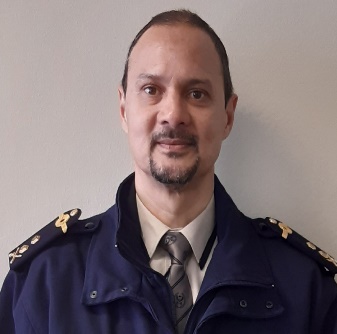 Provincial Coordinator Ms A van der Berg
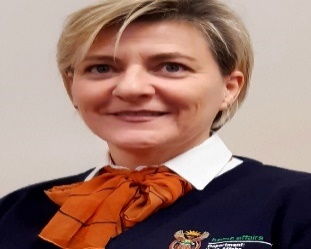 Director Finance & Support: Ms R Tlou
DMO: Cape Metro and Overberg: Ms B Sakawuli
DMO: Cape Winelands & West Coast: Ms I Michaels
DMO: Central Karoo & Garden Route : Dr M Ngaka
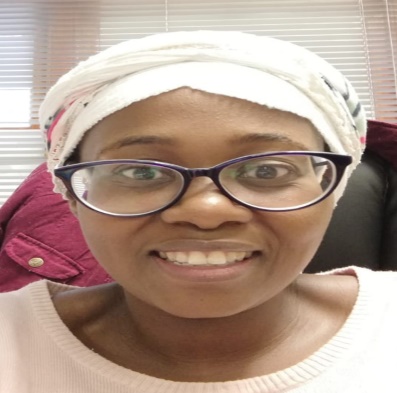 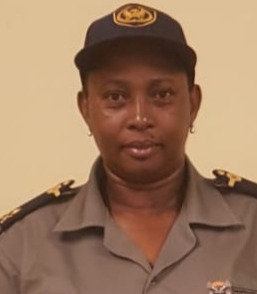 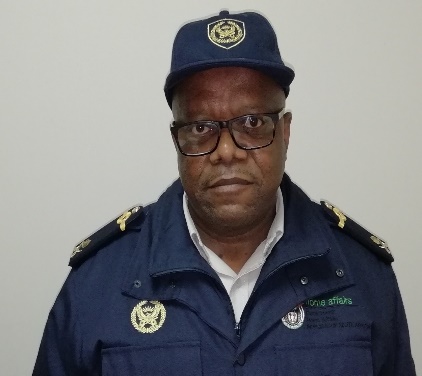 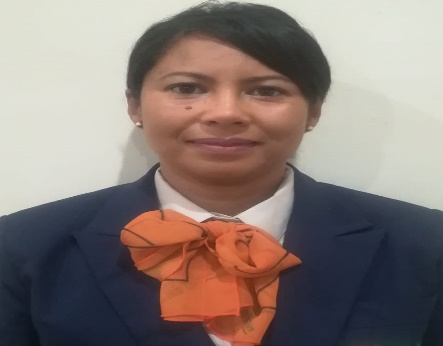 5
Western Cape Management Team as at end June 2019:
DMO: Cape Metro and Overberg: Ms B Sakawuli
DMO: Central Karoo & Garden Route : Dr M Ngaka
DMO: Cape Winelands & West Coast: Ms I Michaels
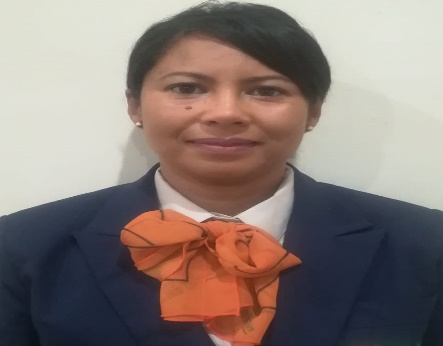 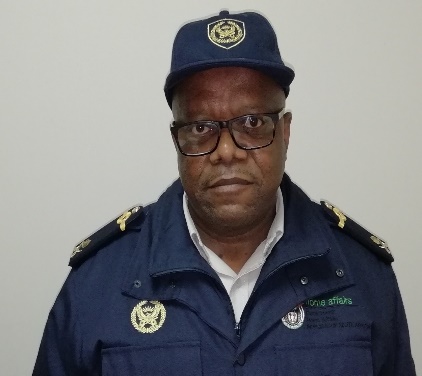 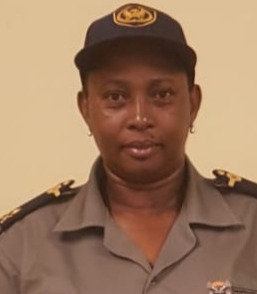 Cape Winelands:
Paarl Large Office
Somerset West Medium Office
Worcester Medium Office
Ceres TSC 
Robertson TSC 
Stellenbosch Medium Office 

West Coast :
Vredendal Medium Office
Malmesbury Medium Office 
Vredenburg Small Office
Citrusdal Small Office
Atlantis TSC
Garden Route :
George Large Office
Mosselbay TSC
Plettenbergbay TSC
Oudtshoorn Medium Office
Ladismith Service Point

Central Karoo:
Beaufort West TSC
Prince Albert Small Office
Laingsburg Small Office
Cape Metro:
Cape Town Large Office
Bellville Medium Office
Wynberg Medium Office
Mitchells Plain Medium Office
Nyanga Medium Office
Khayelithsa Large Office

1x Bank: STD Canal Walk

Overberg:
Caledon Medium Office
Bredasdorp TSC
Grabouw Small Office
Swellendam TSC
6
WC Governance
7
WC Governance
8
High level summary: footprint and access to clients
9
Re-alignment of DMO structure to support service delivery needs w.e.f Feb 2018
3 Directors assumed duty w.e.f February 2018 (Director Finance & Support as well as 2 x District Managers Operations)
*Socio Economic Profile WC 21/01/2018
10
Re-alignment of IMS structure to support service delivery needs w.e.f Feb 2018
11
Footprint expansion over the past years
12
Burning issues : Facilities
Vredenburg:
Municipality gave DHA notice for termination of lease at Swemmer & Levine Building w.e.f. 30 June 2017

Municipality provided alternative facility – DHA in process of refurbishing with the view of modernizing the office in 2019/2020

Malmesbury:
Landlord served DHA with an eviction  notice  w.e.f  November 2017
 
New Office space was procured through DPW and in process of being refurbished by the landlord

Envisaged operational date November 2019

Mitchells Plain:
Office infrastructure not conducive to service delivery – OHS issues & complaints from clients

DPW tendered  3 times  - suitable property identified for possible refurbishment
13
Alphabetical list of WC Offices  and classification
14
Alphabetical list of WC Offices  and classification
15
Number of Health facilities
16
Provincial Highlights 2018/2019
Annual Marriage Solemnization event on Valentines day 2019 – 22 couples got married









Official Opening of the Stellenbosch Office by former Deputy Minister Chohan -2 May 2019








Official Opening of the new modernized Grabouw Office – November 2018
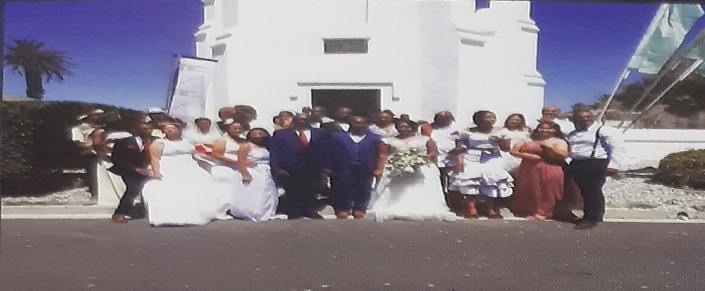 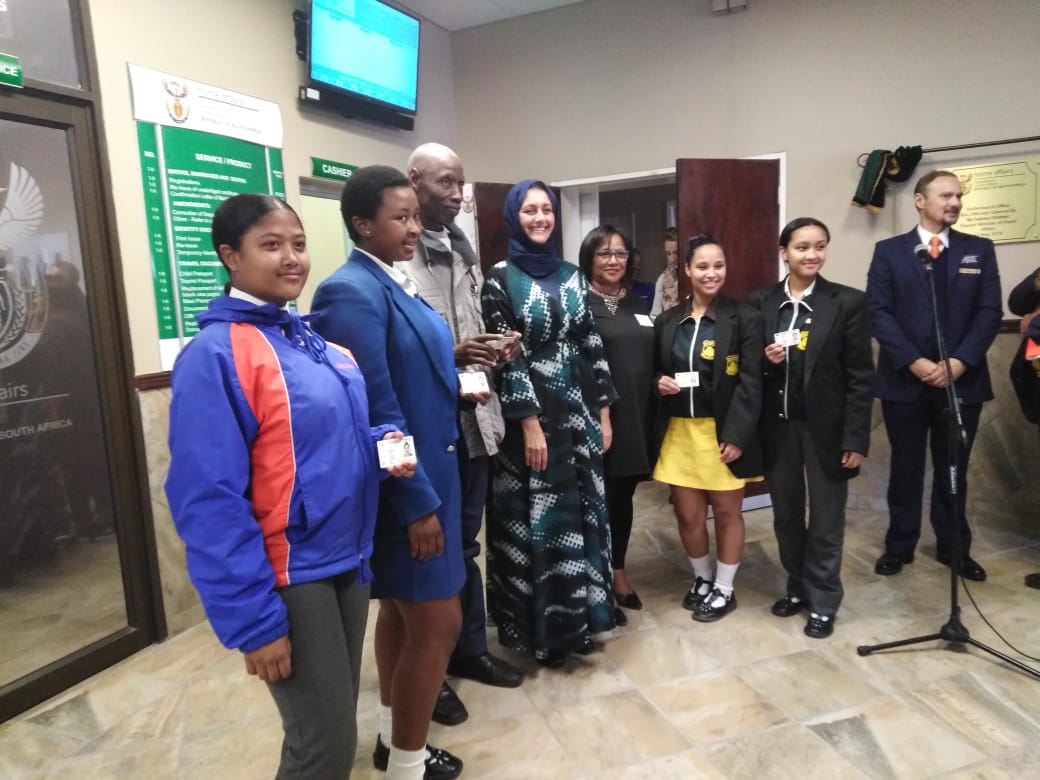 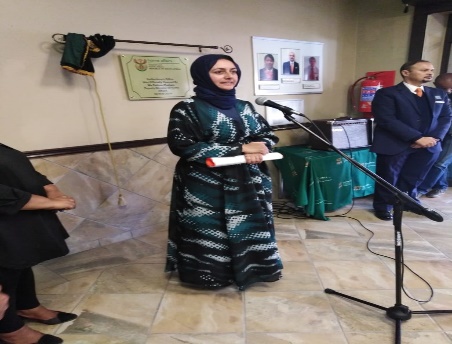 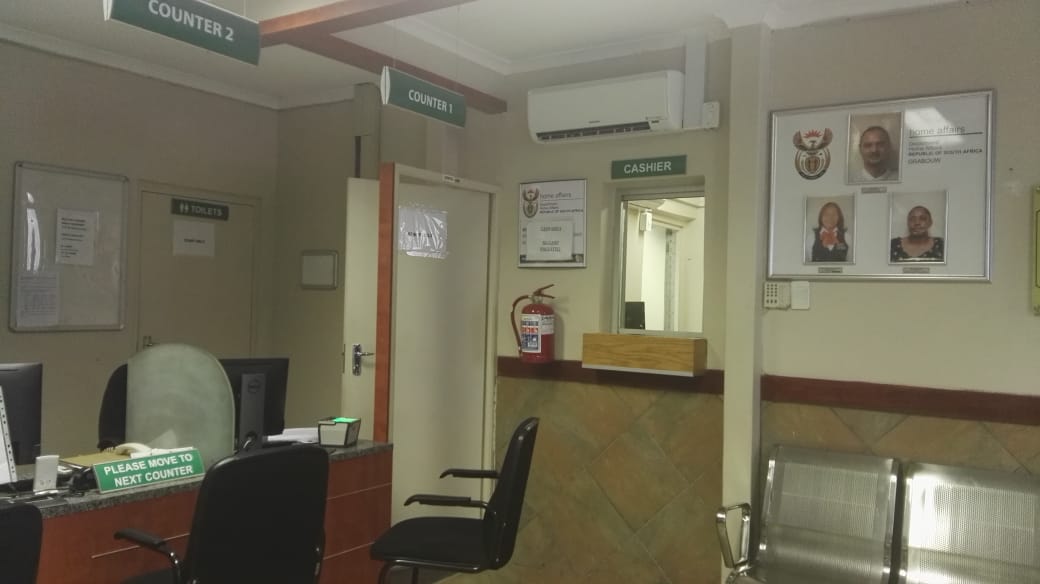 17
Provincial Highlights 2019
Commended by IEC WC for support during Elections 2019 i.e. projects in prisons, id distribution programmes













Birth Registration on New Years Day 2019 – Tygerberg Hospital
Servicing Dwarsrevier Prison                                                Servicing SANDF Oudtshoorn Office
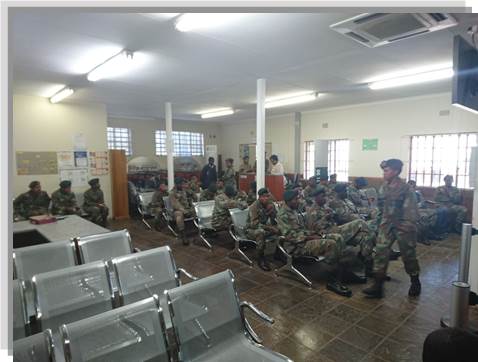 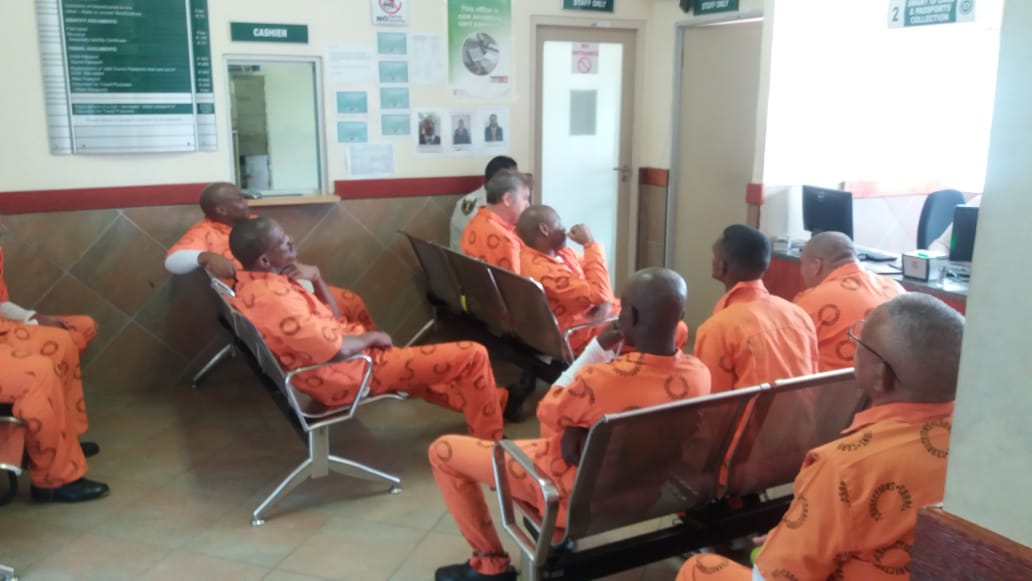 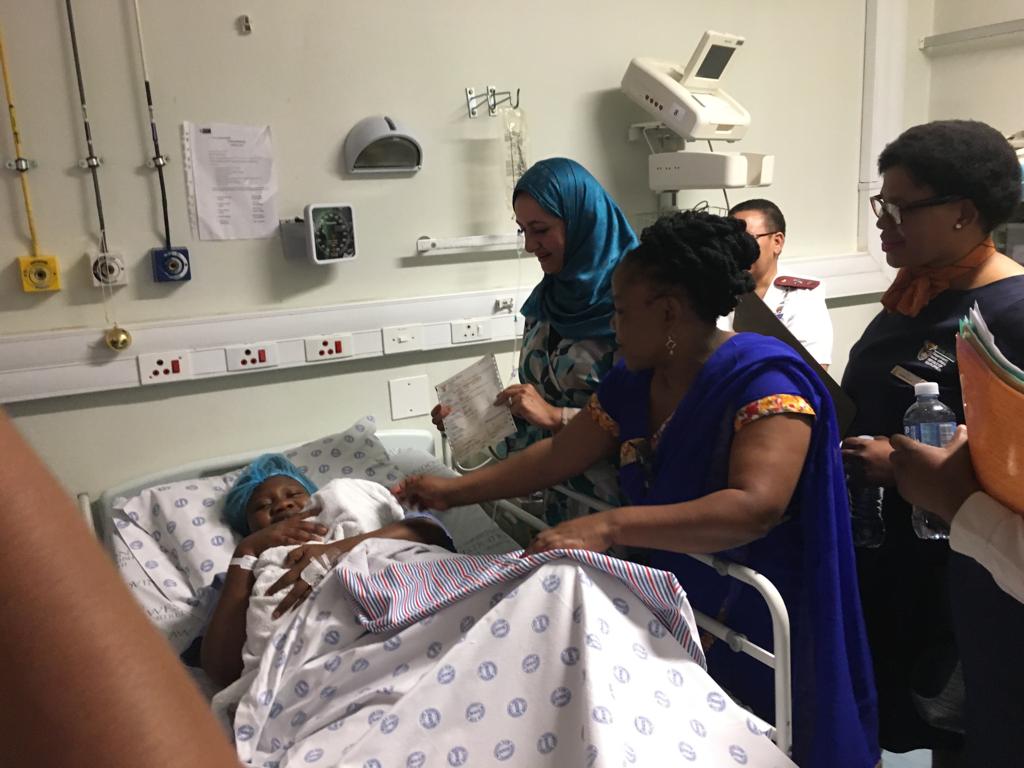 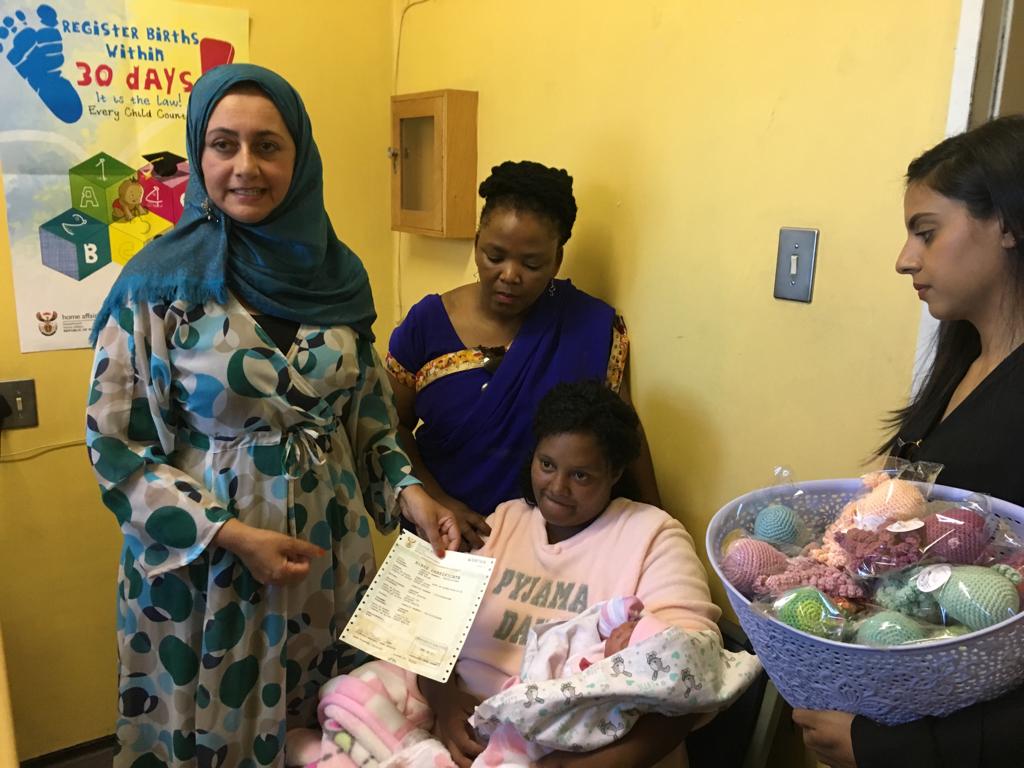 18
Client care and War on Queue Strategy
19
High Volume Offices and queue management strategies
Efforts to reduce waiting times:

1. Improved management capability and leadership with the appointment of 2 x District Managers

2. Signage displayed on queue poles placed outside of the office to categories queues into:
Smart card and passport applications,

Smart card and passport collections,

Legacy system applications (Birth-, Death- registration, Temporary ID Certificates).

3. Prioritize client categories: Elderly, pregnant mothers, mothers with infants

4. Scholars with uniform accompanied by parents are prioritised

5. Compulsory for office managers to engage clients prior to office opening and visit front office areas every 2 hours to interact with clients 

6. Floorwalkers direct clients and communicate approximate waiting times to clients inside of the office

7. Radio Bulletins to direct clients to low volume offices (morning & afternoon slots)

8. Moetapele Rating Cards implemented & monitored

9. Continuous communication to clients when high volumes are experienced and redirecting of clients
20
Radio bulletins and client engagement
Radio bulletins: 
Purpose: 
Real time information to client intending to visit a DHA Office and provide information on:
System stability 
Client volumes
Re- direct to Offices with low client volumes 
Marketing DHA priorities
Timeslots : 08h00, 12h00 and 14h00

Challenges: Budgetary constraints  “Voice of the Cape” Radio Station  willing to do it for free


Voice Clip (Mr Plaatjies) 

Video Clip (Ms Madolo)




Video clip – negotiating with GCIS to air on social media platform
21
Radio bulletins and client engagement continued
Other platforms used for client engagement:

Random appearances on Cape Talk – Keno Kammies, Pippa Hudson. John Maytham Shows
    Programmes conducted related to:
ID Smart Card requirements,
Online status of offices and what to do, 
LGBTI issues- gender change application requirements
During Election – IDSC & Temporary ID requirements
Late Registration of Birth Processes
Choice of surnames – when women enter into marriage
Undocumented minors & learners in schools 

Radio Sonder Grense  (RSG) 
               - Surname changes
               - IDSC requirements

Radio Sibonele (as the need arise)
               - DHA services 

Collaboration with Eden FM and George Herald during the 2019 Elections 

ENCA – Duplicate cases (Televised)

Voice of the Cape 
             - Q&A session general dialed in queries
22
Moetapele Rating Cards
Moetapele Rating Cards developed in line with WC War on Queue Management Strategy

Reporting- tool and structure developed 

Inputs from clients are recorded and attended by Office Managers 

Discussed at Extended EXCO meetings for monitoring and possible further interventions
23
Moetapele Rating Cards continued- example
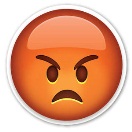 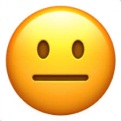 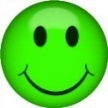 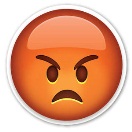 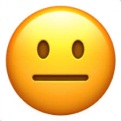 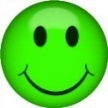 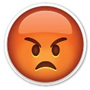 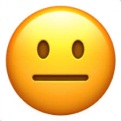 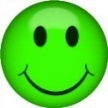 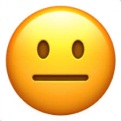 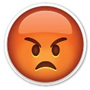 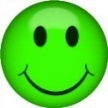 24
Moetapele Reporting Tool : Report for July 2019
25
Examples of completed rating cards July 2019
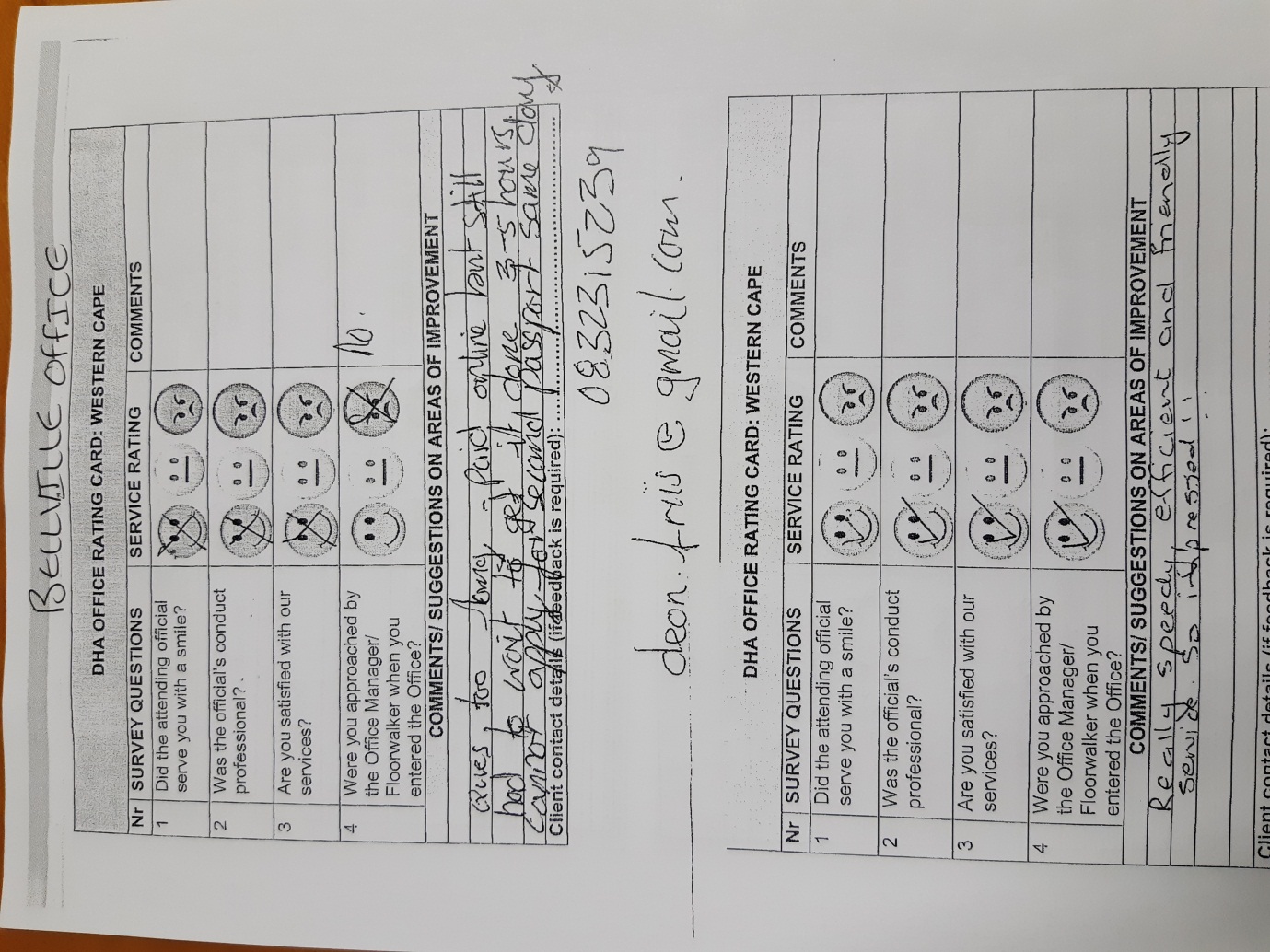 26
Examples of completed rating cards July 2019
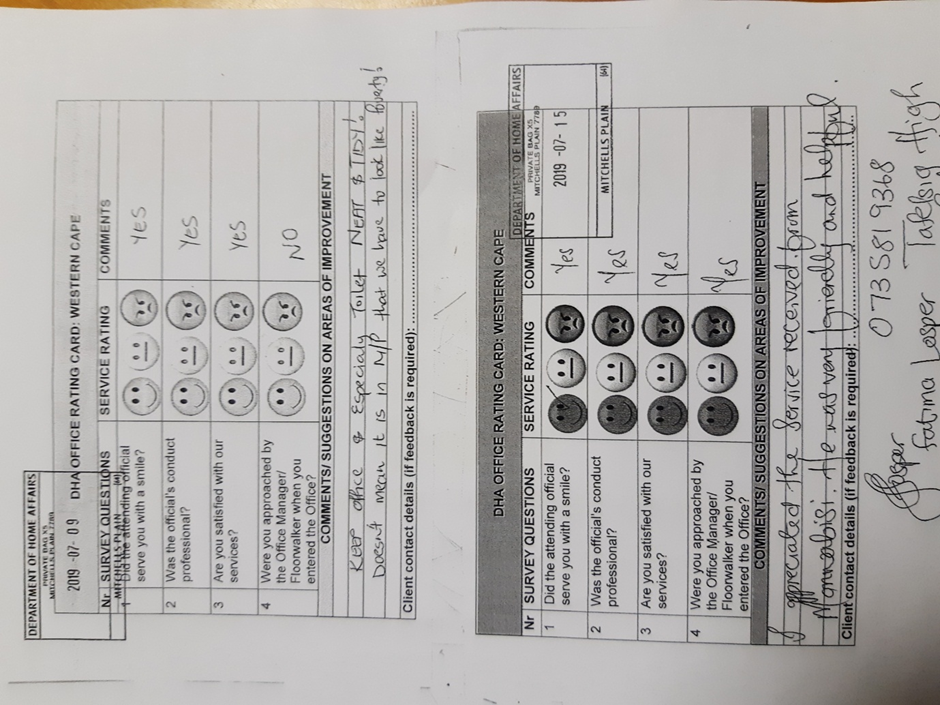 27
Examples of completed rating cards July 2019
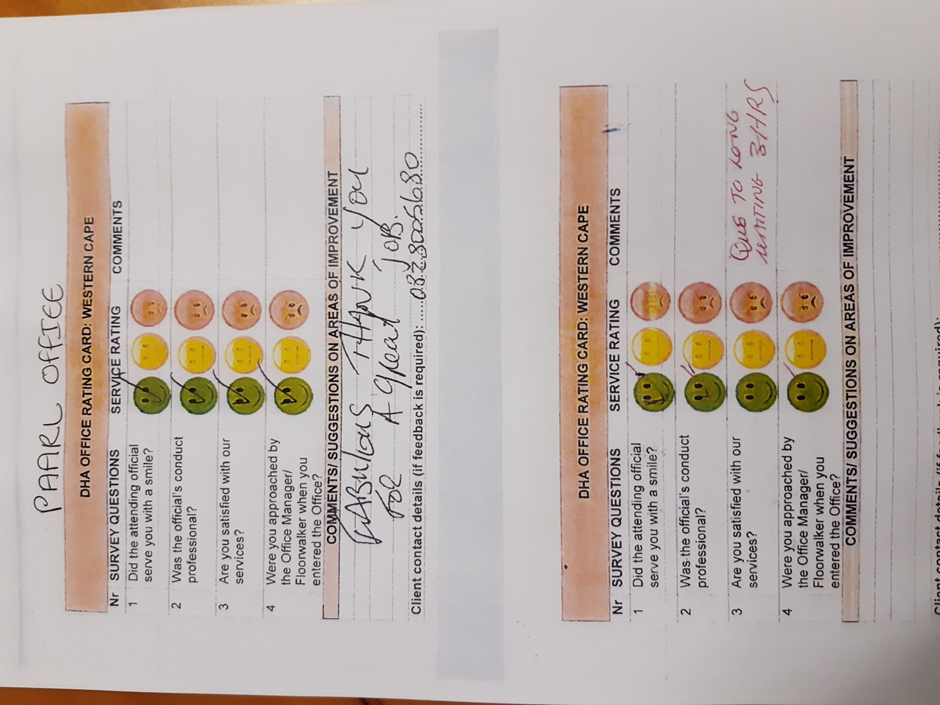 28
Provincial Resources
29
Staff breakdown per office continued
30
Staff breakdown per office continued
31
Staff breakdown per office continued
53% of the total staff compliment is within the Cape Metro – contributes 80% to the APP targets
32
Loss of capacity – impact on service delivery
The WC Province lost 31 posts since February 2018 – 
1x Management post, 
26 x front office clerks, 
1 x Immigration Officer and 
3 support posts.  


Challenges and impact on service delivery:
Large Office Cape Town without an Office Manager (L12) – lack of management capability, escalation of queries and complaints, 

26 Front office clerks - Inability to cope with the demand for services within offices, not all counters have staff, difficult to maintain roaming services Health Facilities, 

Challenging  to roll out banks without impacting on other key services (PPP is in process)

Immigration Officers – lack of capacity to attend joint operations in rural farming areas where illegal employment is rife
33
Progress in achieving equity targets June 2019
Province  lost 4 posts hence the representation  for physically challenged persons  - reduced to 1,9%

Representation: Males = 37% , Females 63%.

Female representation at Executive Management (SMS) level 60% with 3 females vs 2 males
34
Status on vetting
Dependency on SSA to issue clearances
35
Skills Development and training conducted 2019
Ongoing in-service training presented on Modernization and National Population Register (NPR) systems
36
Employee Wellness Activities 2019
Mandela Day Activities: Garden Route:
Staff bought chocolates and chips for children in a Disability Care Centre
Staff spoiled clients with coffee and tea 
at the Oudtshoorn Office
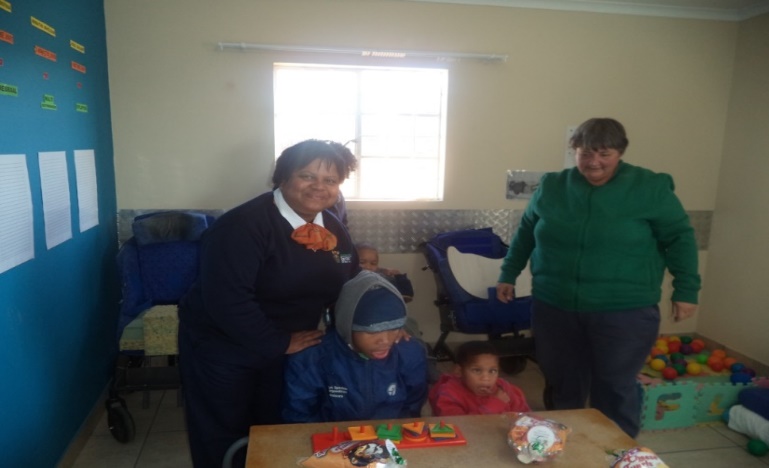 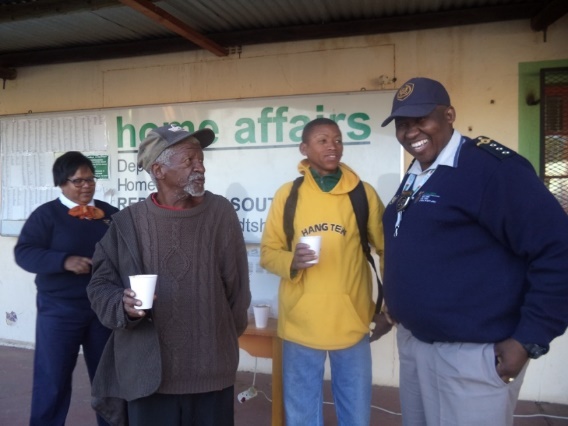 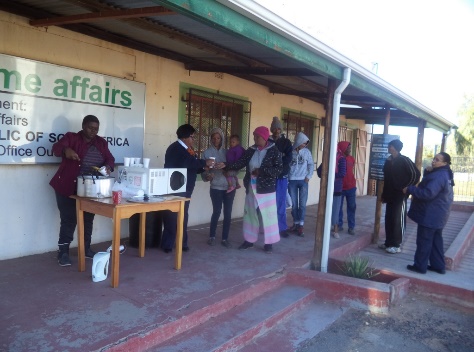 George Office staff served homeless people with warm soups and bread.
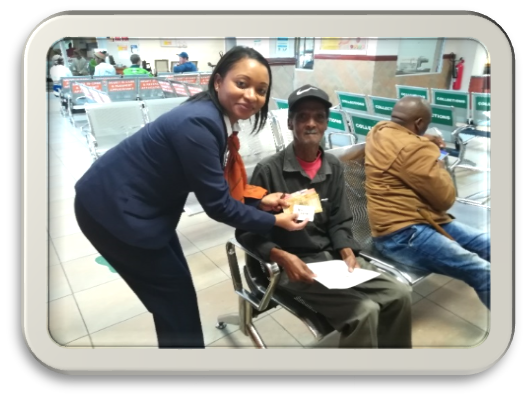 George Office staff paid fee for IDSC for persons whom could not afford it.
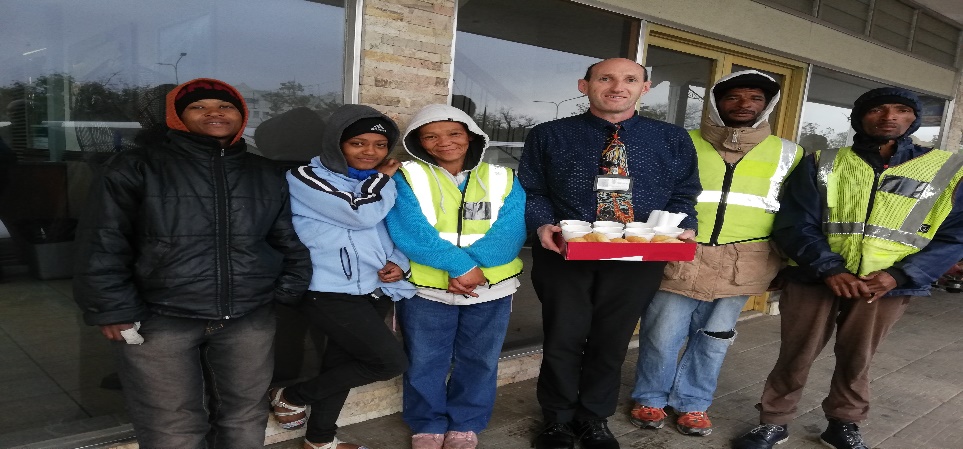 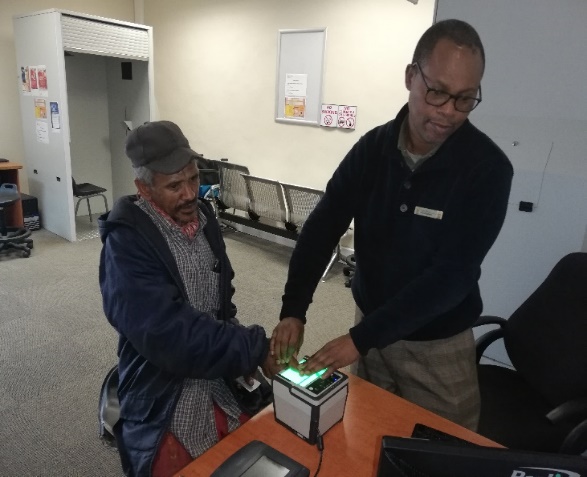 37
Employee Wellness Activities 2019
Mandela Day Activities: Provincial Office
Made soup and donated toiletries to persons living in a shelter
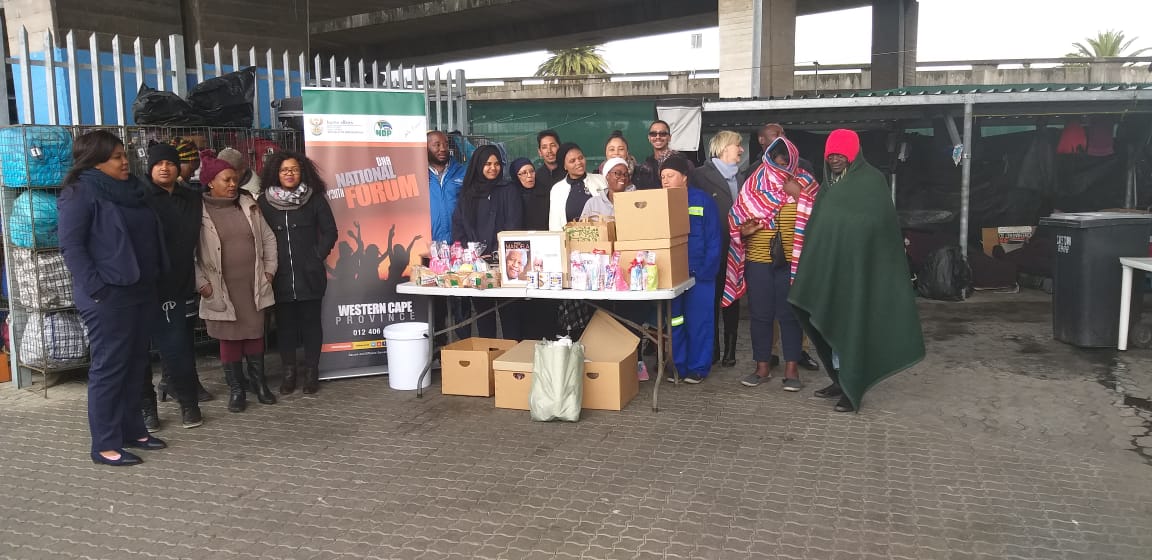 38
Workplace Forums Established
Western  Cape Youth Forum Established – Director Finance & support appointed as mentor  with Chairperson Godfrey Ntsime 


Persons With Disability Forum – DMO Cape Winelands appointed as mentor with Chairperson Mr Kr Mpopiya
39
Moetapele / Reward and Recognition
40
Moetapele / Reward and Recognition
Immigration Inspectorate Team
District IT Managers
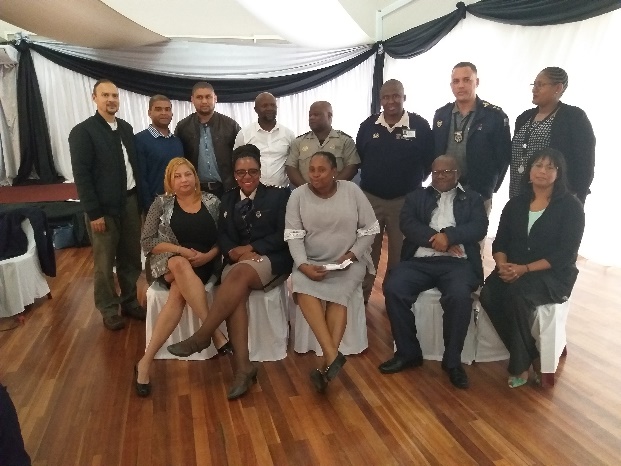 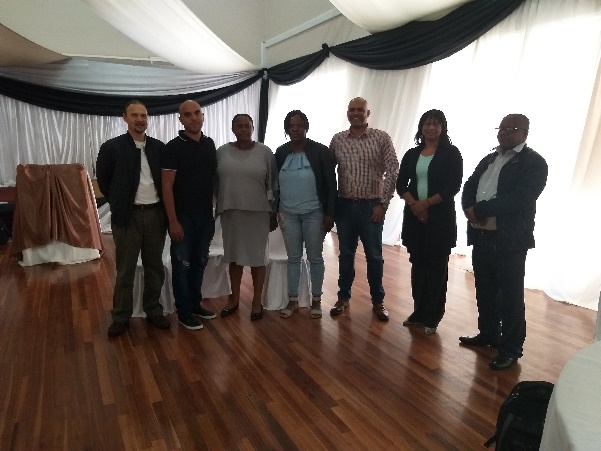 Staff Commended by clients
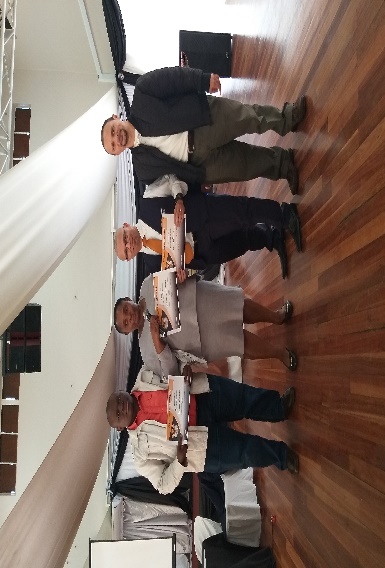 Staff offering their time over weekends to do birth registration
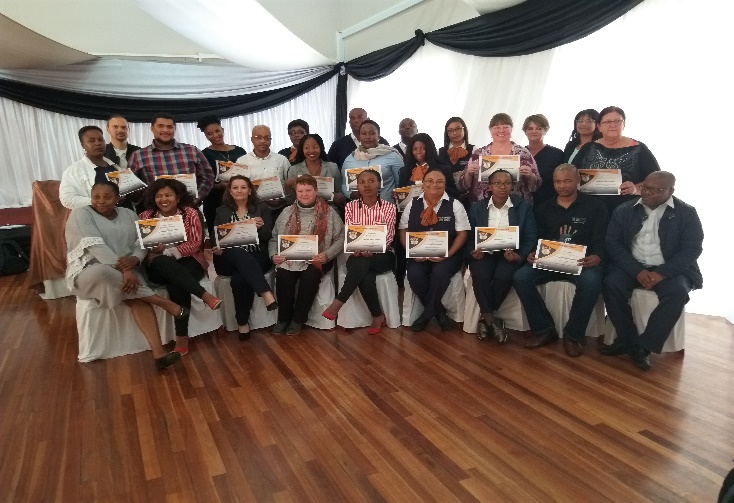 Best Performing Office: Birth Registration
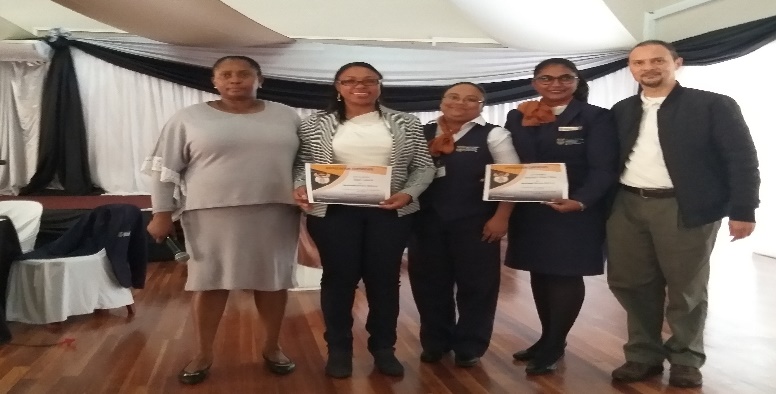 41
Moetapele / Reward and Recognition
Employees Commended by clients for services rendered: Certificate of Appreciation handed over during Extended Management Meetings
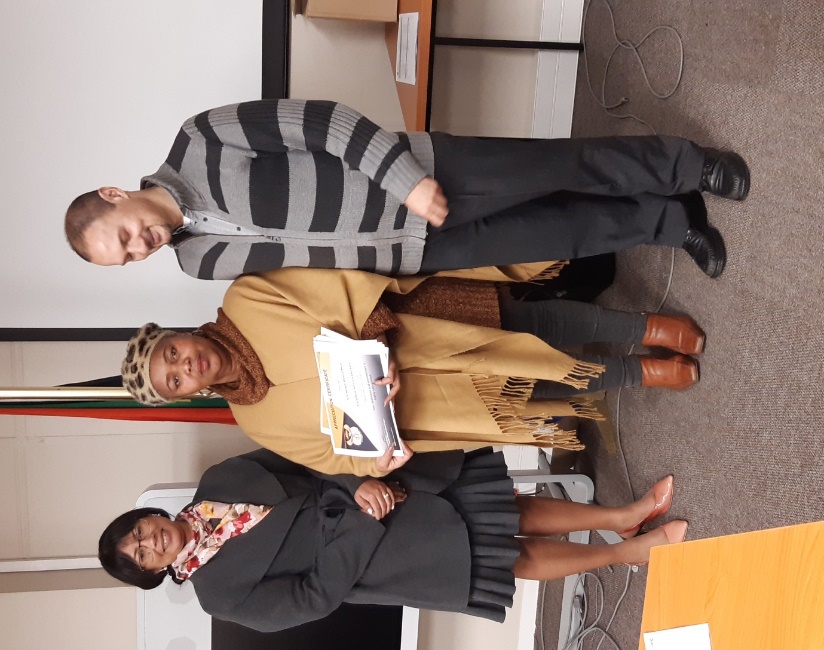 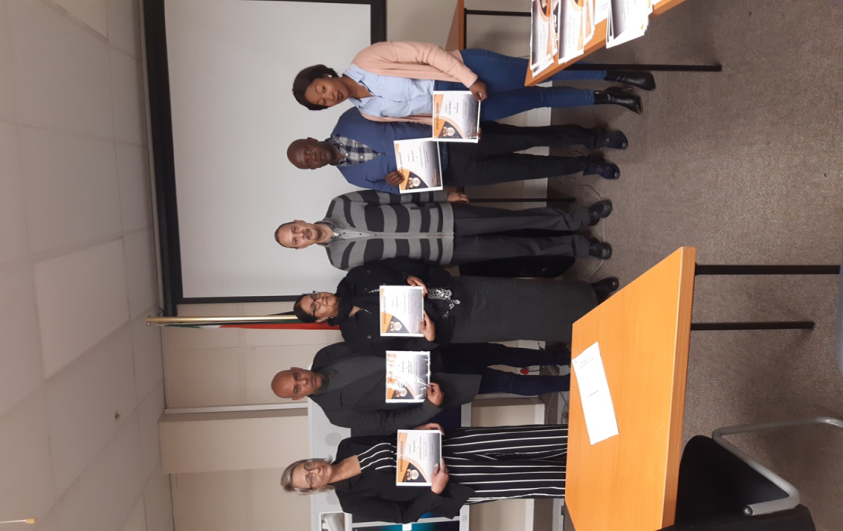 42
Employee Engagement
2 Cases relating to misuse of government vehicles – sanctions issued 

2 Cases for fraud and corruption – 1 case finalized,  1x other case scheduled

1 Case of negligence and dereliction of duty – sanctioned 

1 Case of sexual harassment – pending disciplinary hearing
43
Counter Corruption & Security
Security Services:
All Offices appointment of  Fire Marshals & SHE Reps

Going forward:
Evacuation plans in process of being finalised in collaboration with local municipalities
Fire drills
44
High level overview of fleet services within the Western Cape
Allocation of Provincial Fleet:
45
Western Cape Budget and expenditure as at end June 2019
Note: 
Linear expenditure trend as at end of June 2019 = 24% within 2% prescribed threshold.
46
Cost reduction measures implemented and impact
47
Stakeholder engagement and integrated governance
48
Stakeholder engagement
49
Stakeholder engagement
50
INSPECTORATE CAPACITY
Capacity constraints experienced within all units – difficult to cope with stakeholder demands
Hospitability industry
IMS STAKEHOLDER MEETINGS ATTENDED
State of Immigration Inspectorate
Provincial Inspectorate Indaba – Parade
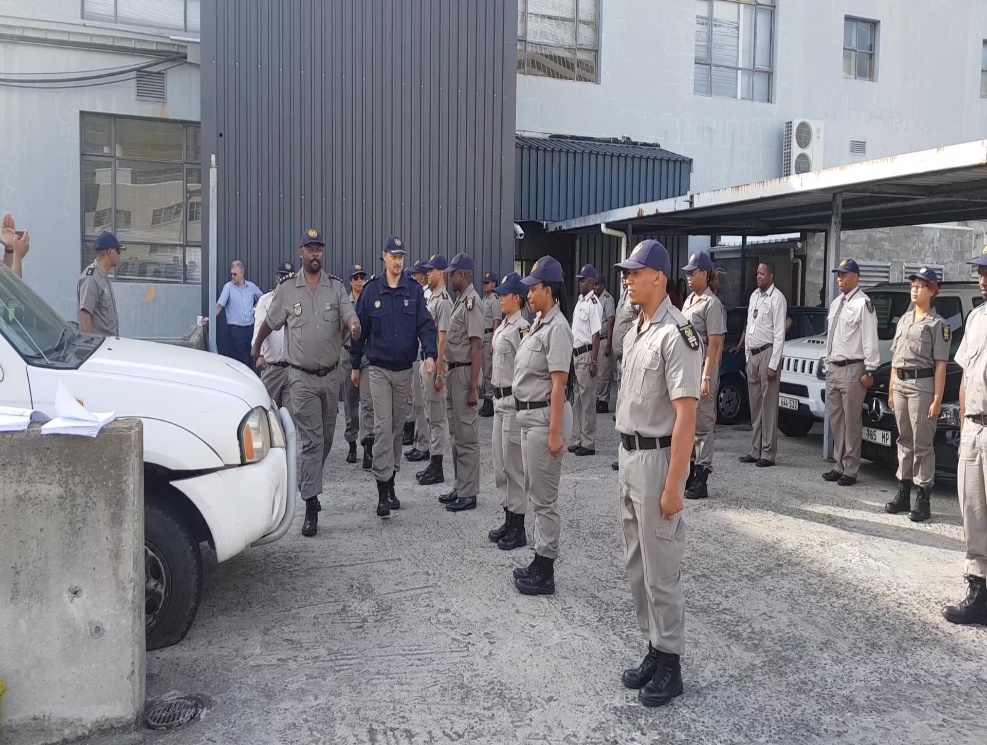 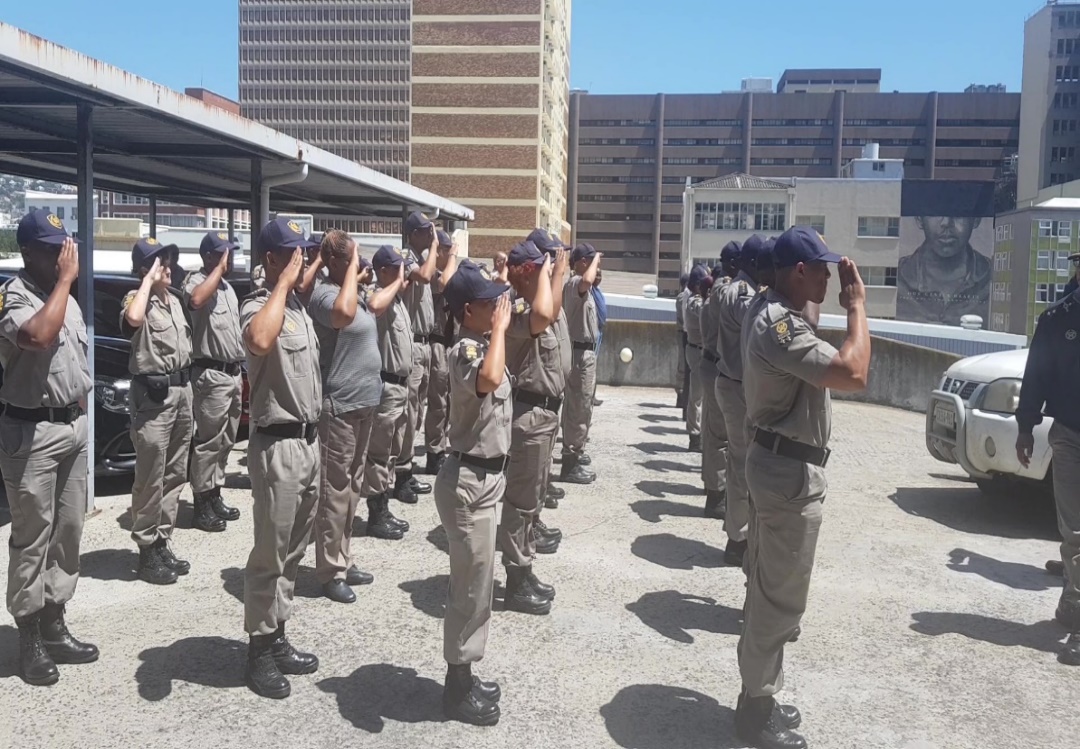 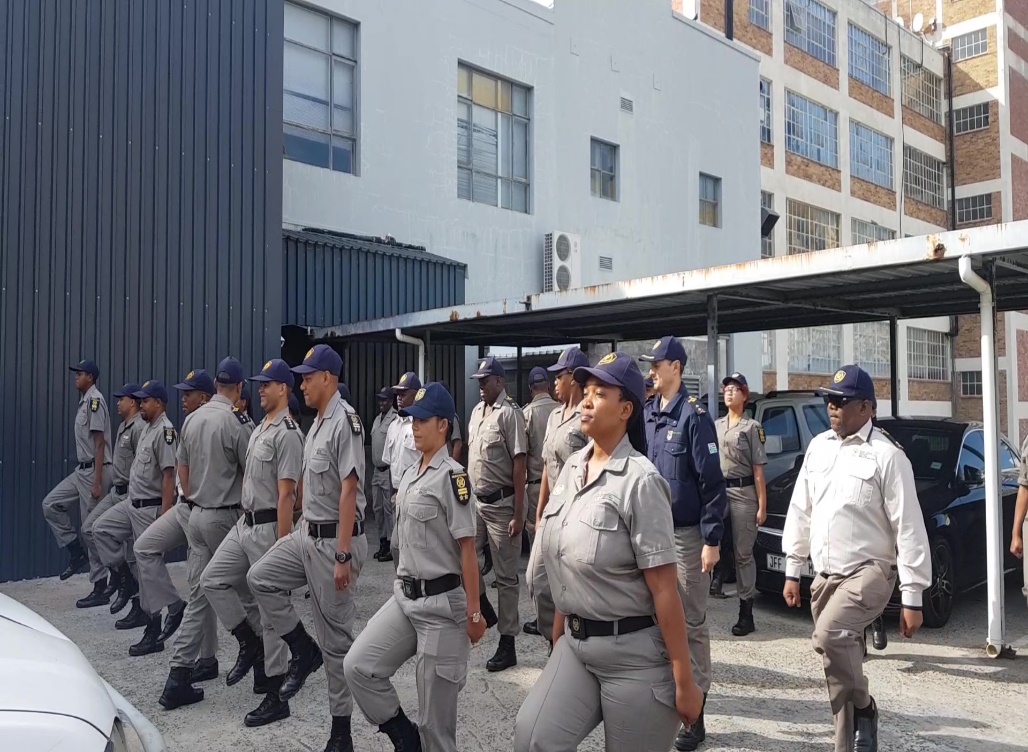 Challenges & burning issues: Immigration Inspectorate
Immigration Operations
Immigration Operation: Lockdown Atlantis June 2019
Immigration Operation: Paarl August 2019
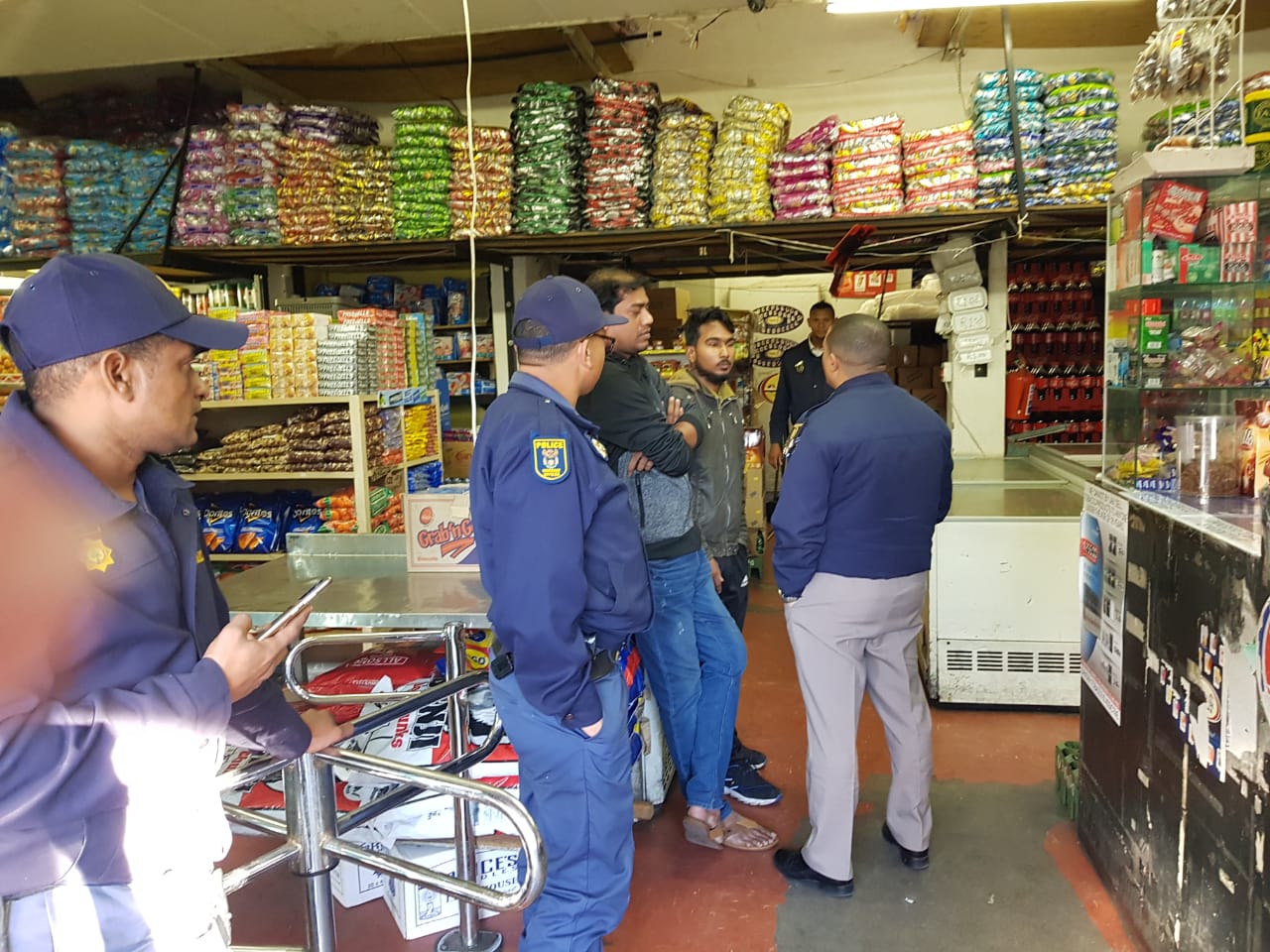 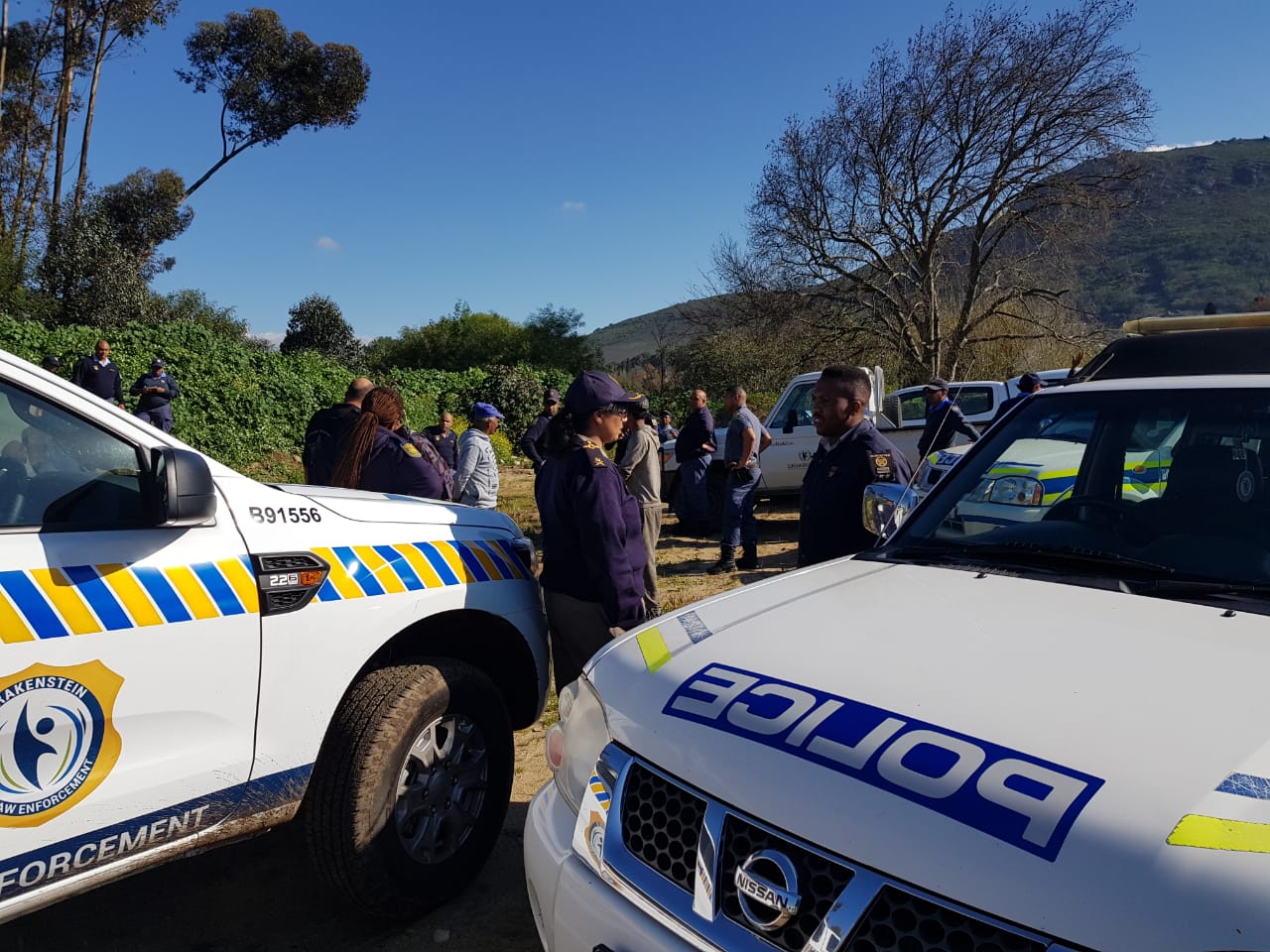 Outreach Programmes Jan 2019 – July 2019
57
Outreach Programmes Jan 2019 – July 2019
LRB Informant 103 years old: Vredendal
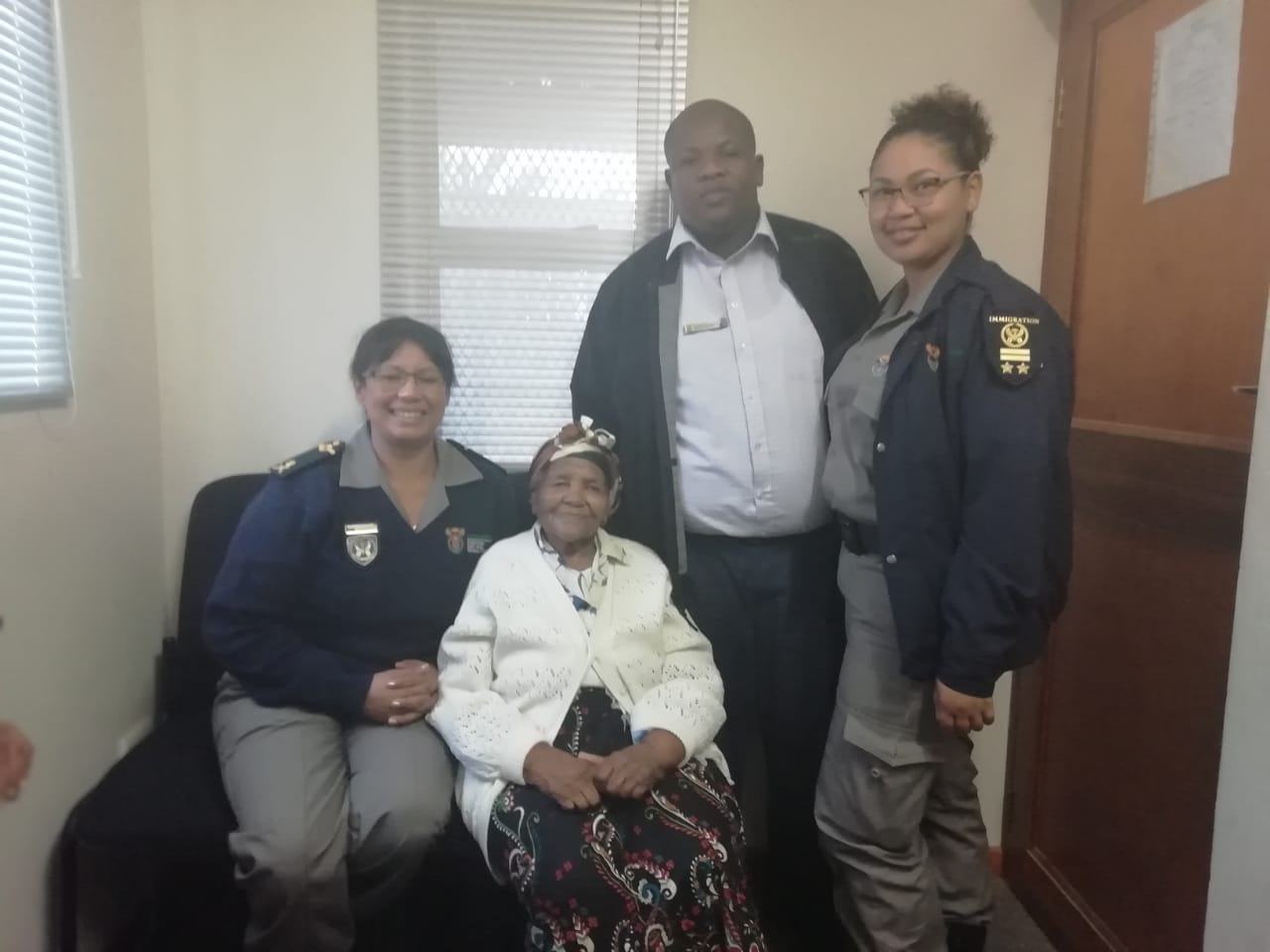 Birth Registration Stellenbosch Hospital May 2019
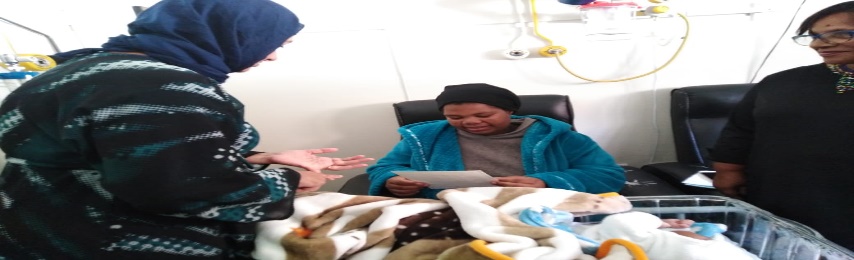 58
Progress in relation to APP Targets
59
Annual Performance Plan performance 









Provinces achieved 9 out of the 9  targets  (100% for Quarter 1:
Births registered within 30 days
Smart ID Cards issued (received at offices) to citizens 16 years and above
100% Of detected employers in contravention of the Immigration Act (Act 13 of 2002) charged
100% Of detected transgressors in contravention of the Immigration Act (Act 13 of 2002) charged 
100% Of Undocumented foreigners deported within 30 calendar days
100% Of Detected undocumented foreigners transferred to Lindela within 20  calendar days
80% of Detected fraudulent marriages & marriage of convenience cases finalised   
170 General Inspections conducted
100% of valid invoices settled within 30 days of certification
8:52 AM
60
Births registered within 30 calendar days
61
Births registered within 30 calendar days
Strategies were implemented:
 Additional resources  deployed to high volume health facilities  

All available resources withdrawn from back office operations and directed to birth registration

Increased capacity with the deployment of: 
Work Exposure Learners (EOH) trained on completion of birth registration forms and deployed at high volume health facilities

Identified front Office staff required to report directly to Health Facilities (30 x Front Office Clerks)  

All secretaries and back office staff engaged in phoning and tracing mothers from Hospital Registers 

Challenges:

Connectivity (VPN Systems) 

Lack of dedicated level 5 staff  (9x L5 staff members vs 29 Connected Health Facilities) 

Lack of biometric scanners to do verification of mothers

Various Health Facilities unable to provide DHA with office space 

Mother leaving HF after hours and weekends without registering
62
Late Registration of Birth: Cases Ready for Adjudication
The Province has 1803 LRB cases ready for adjudication
Effort required in promoting the social responsibility to register births within 30 days
Smart ID Cards issued (received at offices)
64
Smart ID Cards issued (received at offices): Q1
Strategy implemented to achieve: 

Provincial ID Smart Card monitoring system implemented to closely monitor progress
 
DMOs required to report on targets and strategies to achieve during Extended Management Meetings 

Activation of  Grabouw and Stellenbosch Office 

Revisited and revised front office process flow to achieve optimum performance at high volume offices

Made it compulsory for clients applying for passport to also apply for IDSC

Challenges:

System instability – impact on ability to meet targets

High client volumes at Offices – lack of Mobile Units to service schools and rural communities

Unable to service communities affected by fire disasters at first instance without functional Modernized  Mobile Units
65
Applications lost due to system instability
Formula: hours x FLO / 15 applications per hour
66
Provincial Target : Immigration  Inspectorate Units
Significant increase in performance noted after the strengthening of management capacity i.e. appointment of 2x DMOs and ASD: Cape Town Office
67
Payment of Invoices
68
Thank you

Questions & Comments
69